ALTIN BİLEŞİKLERİArtrit, kanser ve diğer hastalıkların tedavisinde Kullanımı
Au (Latince Aurum dan (ışıldayan-parlayan)) sembolü ile gösterilen yumuşak, parlak sarı renkte kimyasal bir elementtir. Altının parlak sarı rengi, asitlere karşı dayanıklılığı, doğada serbest halde bulunabilmesi ve kolay işlenebilmesi gibi özellikleri, insanların ilkçağlardan beri ilgisini çekmiştir.
28.4.2020
AÜ Fen Fakültesi Doç. Dr. Nurcan ACAR
ALTIN
Elementel altın, yeryüzünden kolayca çıkarılabilen ve çeşitli şekillerde şekillendirilebilen düşük erime noktalı parlak bir metaldir. Metal nispeten nadir ve kimyasal olarak inert olduğundan, tarih boyunca büyüleyici bir madde olmuştur ve neredeyse her insan kültürüne mücevher ormanları ve para değişimi şeklinde yolunu bulmuştur. 
Altın bileşikleri mistik ve cazibenin hiçbirini taşımazken, kimyasal olarak çok daha reaktiftirler, bu da onları tıptaki uygulamalar için yararlı kılar.

Bu bölüm öncelikle artrit ve kanseri tedavi etmek için altın bileşiklerin kullanımı üzerindee iken, bunların AIDS, sıtma ve Chagas hastalığını tedavi etme potansiyelleri de kısaca tartışılacaktır. 
Chagas Hastalığı (Amerikan Trypanosoma Enfestasyonu) Hastalık özellikle Meksika, Orta Amerika, Güney Amerika’da görülür.
Chagas hastalığı, Trypanosoma cruzi parazitiyle meydana gelen, ani başlayan ve kronikleşebilen bir enfeksiyon hastalığıdır. Her yıl dünyada 45.000 kişinin ölümüne yol açmaktadır.
28.4.2020
AÜ Fen Fakültesi Doç. Dr. Nurcan ACAR
Bulaşma
Triatoma tahtakurusunun (öpen tahtakurusu, katil tahtakurusu) ısırması ile bulaşır. Bu böcek özellikle yüz bölgesini (daha çok dudak çevresini) ısırır. Bu kan emici böceğin salgısında Trypanosoma Cruzi paraziti mevcuttur. Hastalık bu parazitin insana bulaşmasıyla ortaya çıkar. Parazitin vücuda girerek hastalık oluşturması için geçen süre 10–20 gündür. Kan emici böcek ısırdığında genellikle yüzde enfekte atık bırakır. Kişi gözünü veya burnunu ovalarken veya ciltteki yara ya da kesiklerden parazit vücuda girer. Hastalık kontamine olmuş kan ürünlerinden, bulaşık yiyecek ve içeceklerden, gebelik ve emzirme sırasında hasta anneden bebeğe ve korunmasız cinsel ilişki ile de bulaşabilir. Hastalığa yakalanan birçok kişide triatoma böceği ısırığı açığa çıktıktan sonra bile belirtiler hemen gelişmez.

Belirtiler
İlk belirtilerden en yaygını ısırık yerinde kızarıklık, sertlik ve şişlik, birkaç gün ya da hafta sonra göz kapaklarında ve yüzde gelişen ödemdir. Diğer belirtiler ateş, bitkinlik, kas ağrıları, baş ağrısı, döküntü, iştah kaybı, ishal ve kusmadır. İlerleyen zamanda hastaların % 25’inde kalp sıkıntıları ( kalp yetersizliği, ritim bozukluğu ve kalp büyümesi) ve sindirim sistemi problemleri görülür. Beyin iltihabı, yemek borusunda iltihaplanma ve büyüme gelişebilecek diğer rahatsızlıklardır.

Tanı ve Tedavi
Tanı hastanın kanında parazitin ve parazite karşı oluşmuş antikorun saptanmasıyla konur. Tedavide hastaya ağızdan antiparaziter ilaçlar ve semptomatik tedavi uygulanır.
28.4.2020
AÜ Fen Fakültesi Doç. Dr. Nurcan ACAR
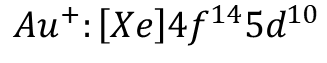 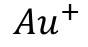 28.4.2020
AÜ Fen Fakültesi Doç. Dr. Nurcan ACAR
28.4.2020
AÜ Fen Fakültesi Doç. Dr. Nurcan ACAR
28.4.2020
AÜ Fen Fakültesi Doç. Dr. Nurcan ACAR
Anti artrit altın bileşikleri
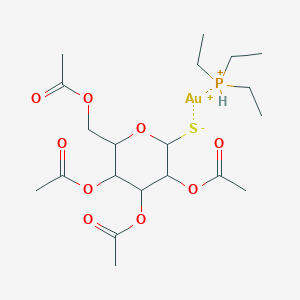 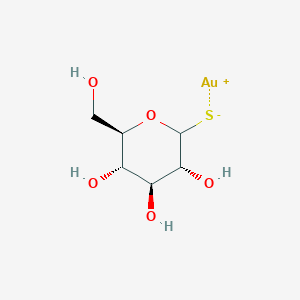 Aurotiyoglukoz
solganol
auranofin
28.4.2020
AÜ Fen Fakültesi Doç. Dr. Nurcan ACAR
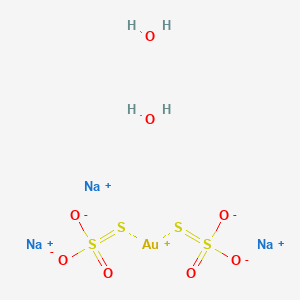 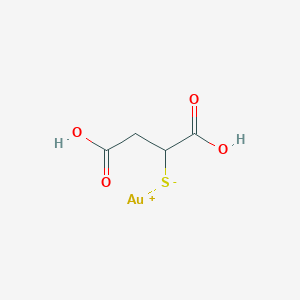 Sodyum aurotiyosulfat
Aurotiyomalat
miyokrisin
28.4.2020
AÜ Fen Fakültesi Doç. Dr. Nurcan ACAR
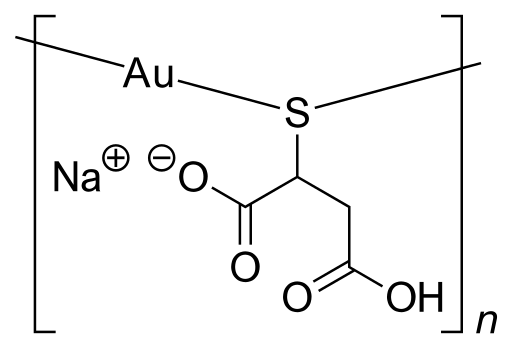 28.4.2020
AÜ Fen Fakültesi Doç. Dr. Nurcan ACAR